Palpační vyšetření tepu
Studijní materiály byly vytvořeny za podpory projektu MUNI/FR/1474/2018
Fyziologický ústav, Lékařská fakulta Masarykovy univerzity
Tep (pulsus)
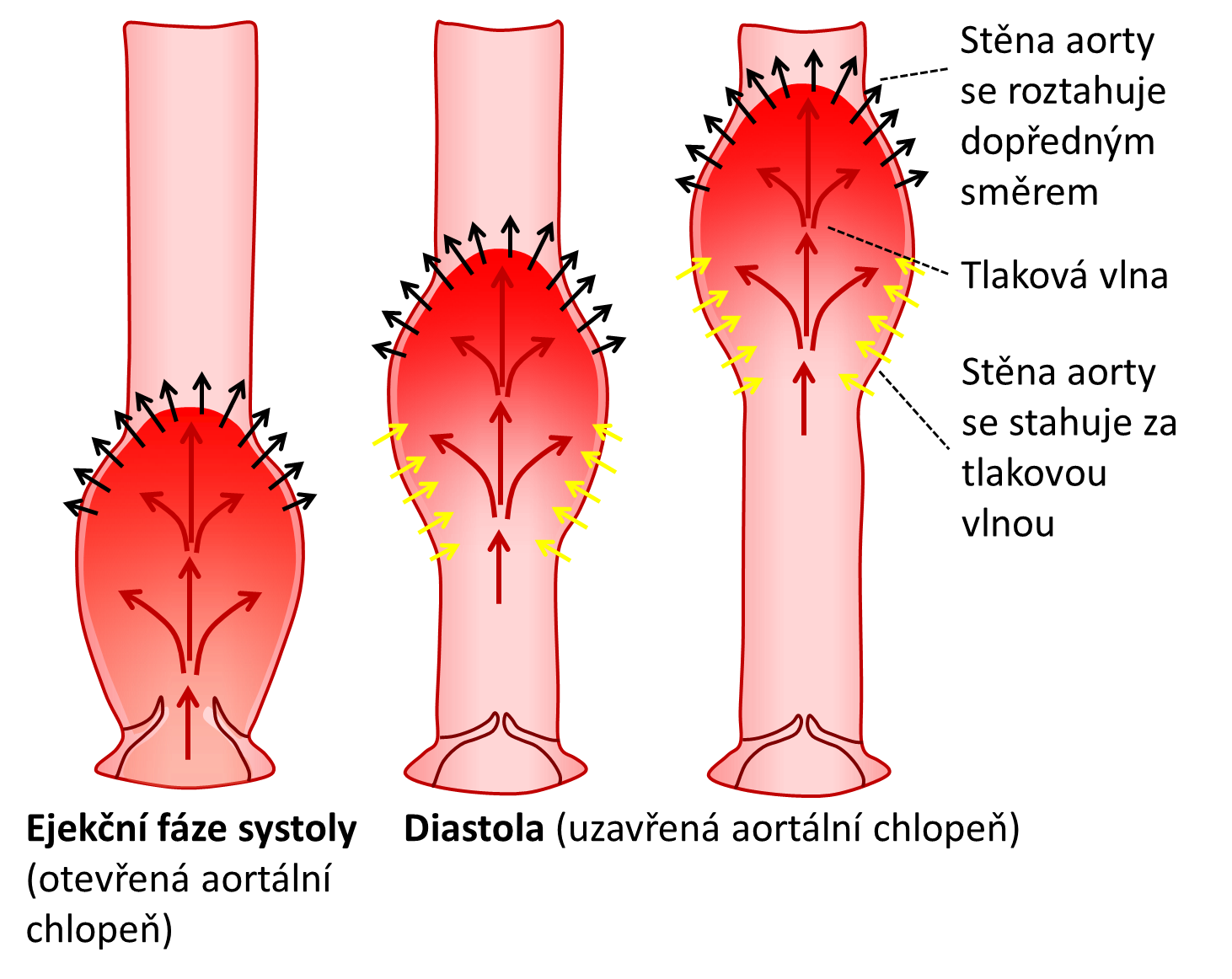 mechanický projev srdeční činnosti hmatný v periferii
 mechanická (tlaková) vlna, která vzniká v ejekční fázi systoly komor a šíří se arteriemi do periferie (pulzová vlna) 
 jednoduše vyšetřitelný palpací
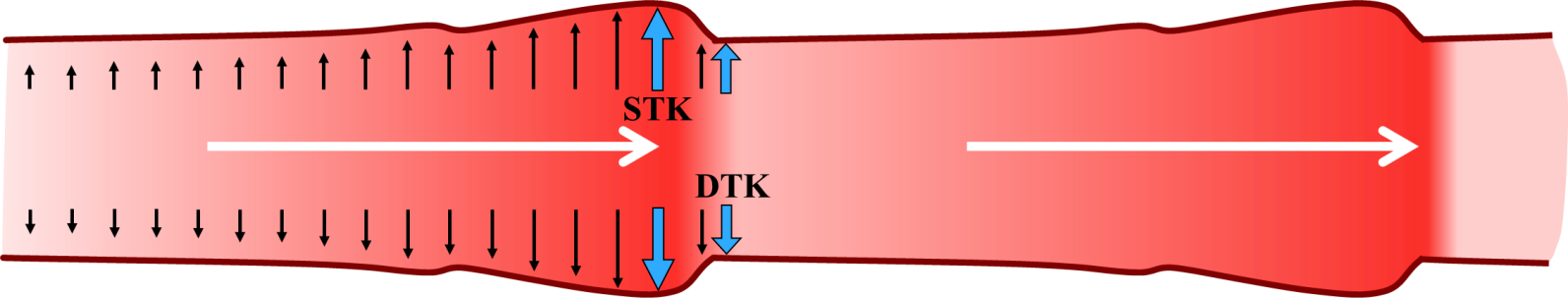 2
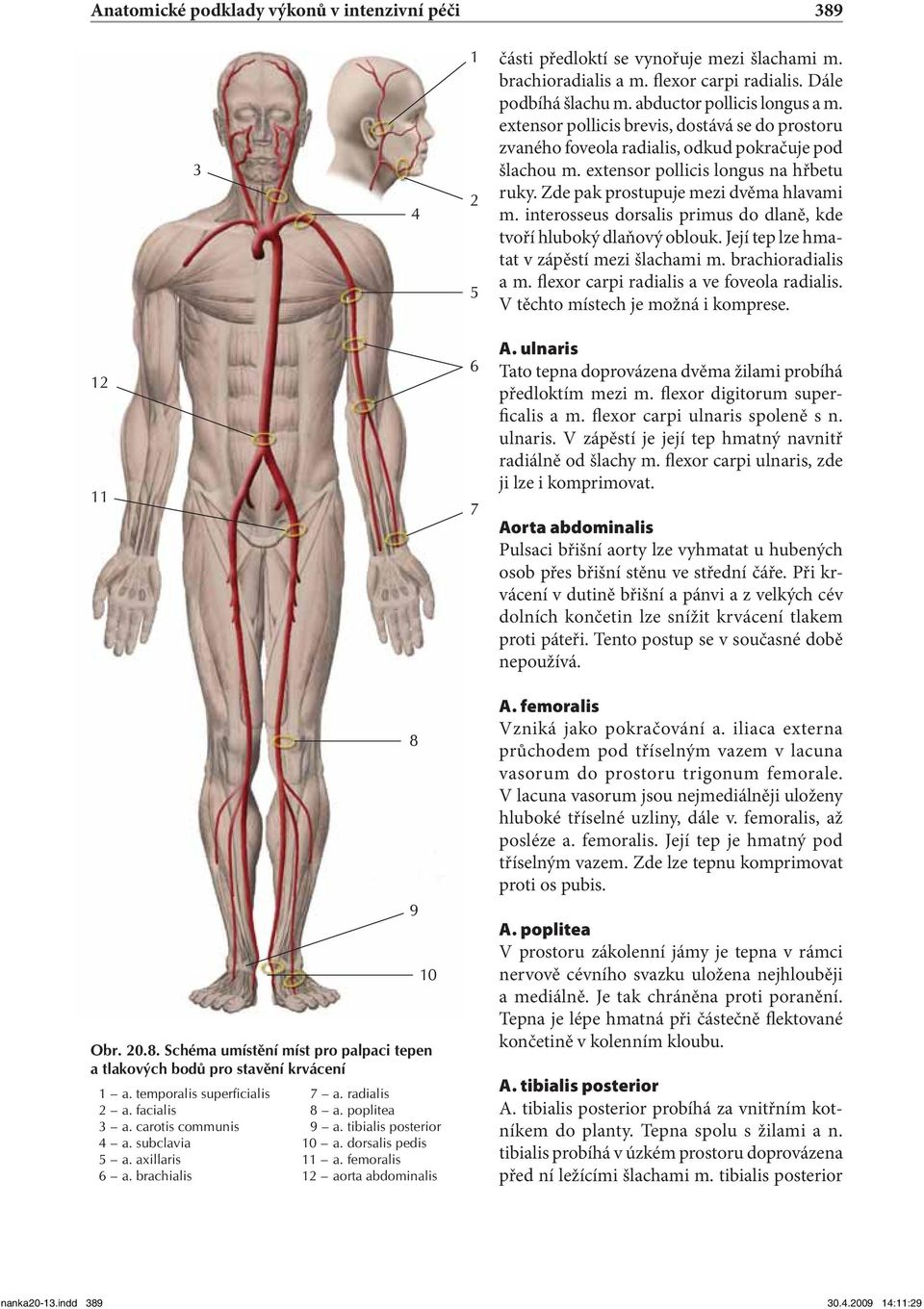 Palpační vyšetření tepu
a. carotis
a. subclavis
a. axillaris
aorta abdominalis
a. brachialis
arteria femoralis
a. radialis
a. poplitea
a. tibialis posterior
a. dorsalis pedis
3
Palpační vyšetření tepu
Frekvence: počet tepů za minutu (bpm, beat per minute) = tepová frekvence

Kvalita: pravidelnost, síla, stlačitelnost

Dle kvality popisujeme:
 pulsus regularis
 pulsus irregularis
 pulsus celer (mrštný) – jednotlivé tepy mají krátké trvání – při periferní vazodilataci, aortální regurgitaci (Corriganův pulz: P. celer, altus, frequens)
 pulsus tardus
 pulsus durus – těžko stlačitelný tep – hypertenze 
 pulsus mollis – lehce stlačitelný tep – hypotenze 
 pulsus magnus – velká amplituda tepu
 pulsus parvus – malá amplituda 
 pulsus filiformis – nitkovitý tep – při šoku
Tepová frekvence
počet tepů za minutu (fyziologicky 60 – 100/min v klidu)
 tachykardie: zvýšení tepové frekvence 
 klidová tachykardie: TF nad 100/min
 bradykardie: snížení tepové frekvence
 klidová bradykardie: TF pod 60/min
 arytmie: porucha srdečního rytmu (kromě sinusové respirační arytmie, viz dále)

Srdeční versus tepová frekvence
 srdeční frekvence je počet srdečních cyklů za jednu minutu. Přesně stanovíme z EKG
 tepová frekvence (stanovena jako počet pulzů naměřený na arterii za jednu minutu) obvykle odpovídá srdeční frekvenci
Ovlivnění srdeční frekvence autonomním nervovým systémem
Autonomní nervový systém moduluje srdeční automacii.

 parasympatikus – nervus vagus – „nervi retardantes“

 přes muscalinový acetylcholin receptory
 negativně chronotropní efekt (snížení tepové frekvence)
 pokles aktivity vagu = vzestup srdeční frekvence; 
vzestup aktivity vagu = pokles srdeční frekvence

 sympatikus – nervi cardiaci – „nervi accelerantes“
 přes adrenergní receptory
 pozitivně chronotropní efekt
 vzestup aktivity sympatiku = vzestup srdeční frekvence	

  Sympatikus a parasympatikus obvykle působí současně, projeví se efekt toho z nich, který má aktuálně silnější aktivitu
Parasympatikus.vznikl před 480 milióny lety
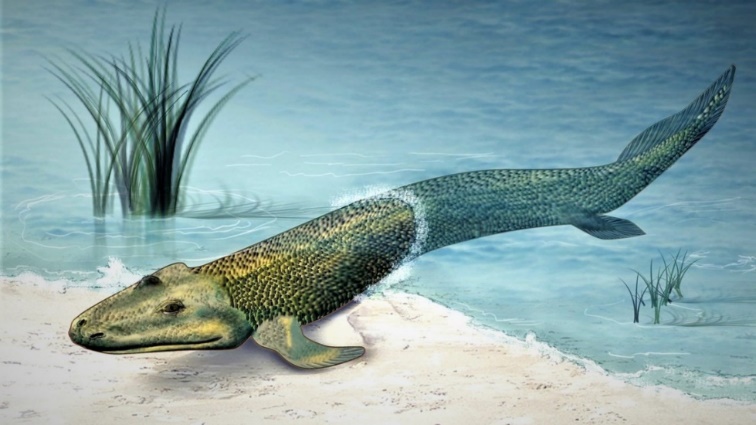 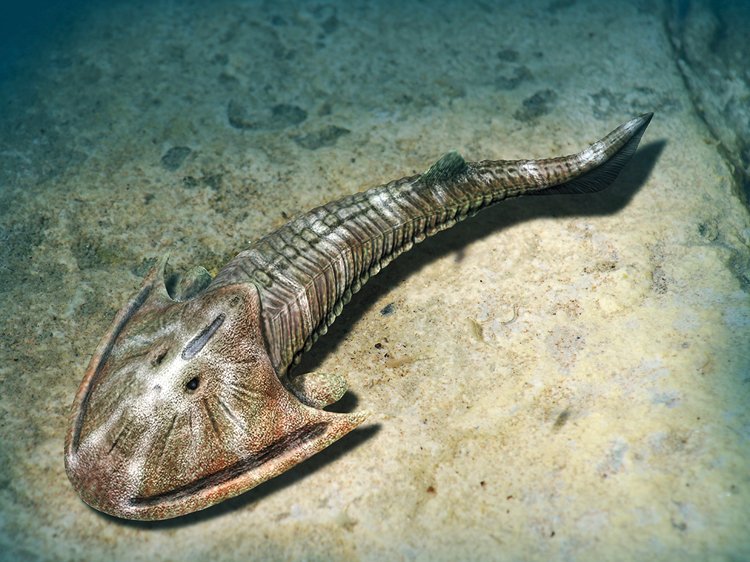 Sympatikus-vznik před 600-550 milióny lety
Baroreflex
Reflexní mechanizmus pro krátkodobou regulaci arteriálního krevního tlaku. Optimální krevní tlak je důležitý zejména pro zachování optimální perfuze mozku. 

Střední arteriální krevní tlak je detekován baroreceptory v sinus aorticus a sinus caroticus -  stretch-receptory (reagují na protažení) 

Aferentní dráha (příchozí): senzitivní vlákna nervus vagus a glosopharyngeus

Centrum: jádro baroreflexu v prodloužené míše

Eferentní dráhy (odchozí): 
Srdeční větev (změny srdeční frekvence a kontraktility)
parasympatické vlákna n. vagus 
sympatická inervace srdce

Periferní větev (změny periferní rezistence – totální perifererní rezistence)
sympatická vlákna inervující cévy
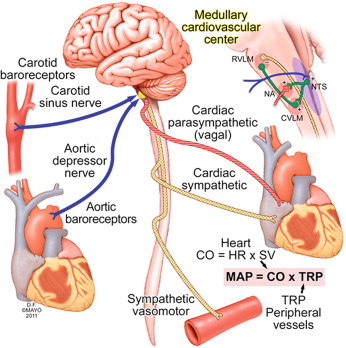 Baroreflex
prodloužená mícha
baroreceptory v karotických sinech
n. glosopharyngeus
n. vagus
parasympatická aferentace
eferentace
n. vagus
srdeční sympatikus
baroreceptory v oblouku aorty
vazomotorické sympatické nervy
Vagová smrt
Maximální stimulací nervus vagus dochází k zástavě srdce a nastává tzv. vagová smrt.

může dojít během sportu
 - může dojít během úderu na sinus caroticus, případně na srdeční krajinu, či plexus solaris, přes reflexní oblouk dojde k brachykardii, snížení tlaku až k zástavě srdce

při skoku do studené vody díky vystupňovanému „diving reflexu“, jde o náhlé zvýšení periferní rezistence, zvýšení TK, což koriguje sinus caroticus, dále uplatnění trigeminovagálního reflexu (obličej) a vagová reakce na Valsalvův mechanismus (zadržení dechu a zvýšení nitroplicního tlaku při ponoření hlavy),

při bojových sportech
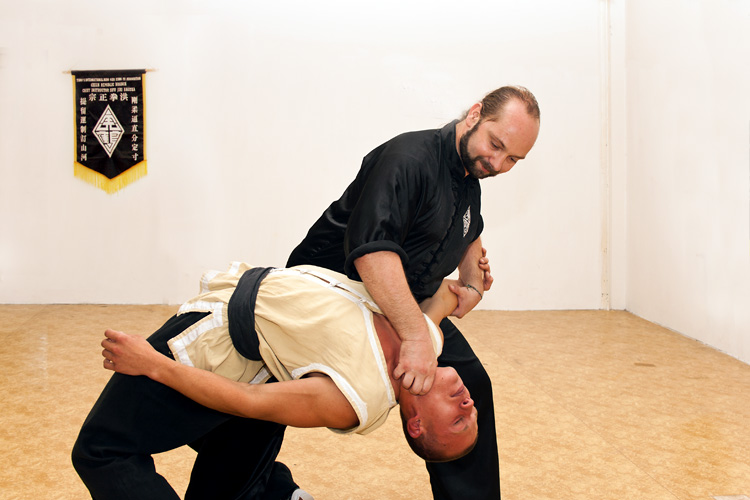 Definujte zápatí - název prezentace / pracoviště
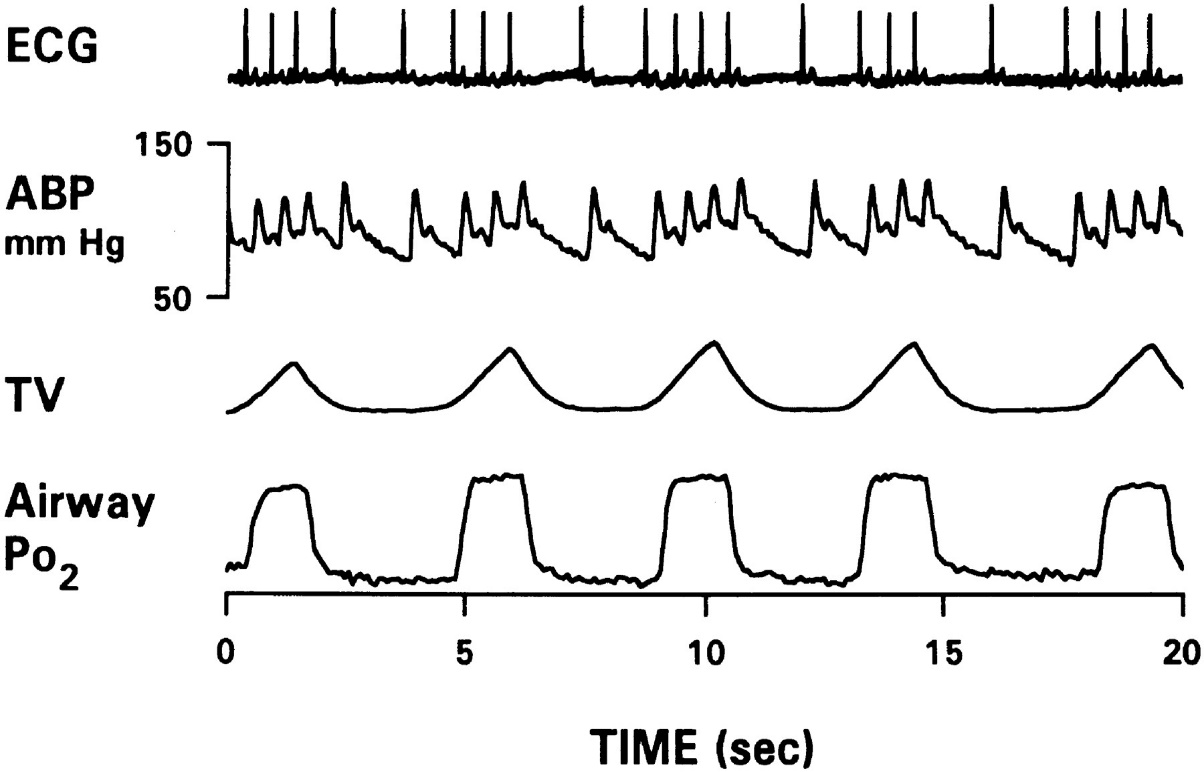 Sinusová respirační arytmie (RSA)
EKG
změny srdeční frekvence vázané na dýchání, nejedná se o poruchu rytmu jako takovou
 při nádechu dochází ke zvýšení srdeční frekvence a ve výdechu k jejímu snížení
 nejvýraznější u mladých lidí, souvisí s vyšší vagovou aktivitou
 vymizí se zvýšením srdeční frekvence (stres, zátěž, vyšší věk, vyšší sympatická aktivita)
TK
dýchání
čas [s]
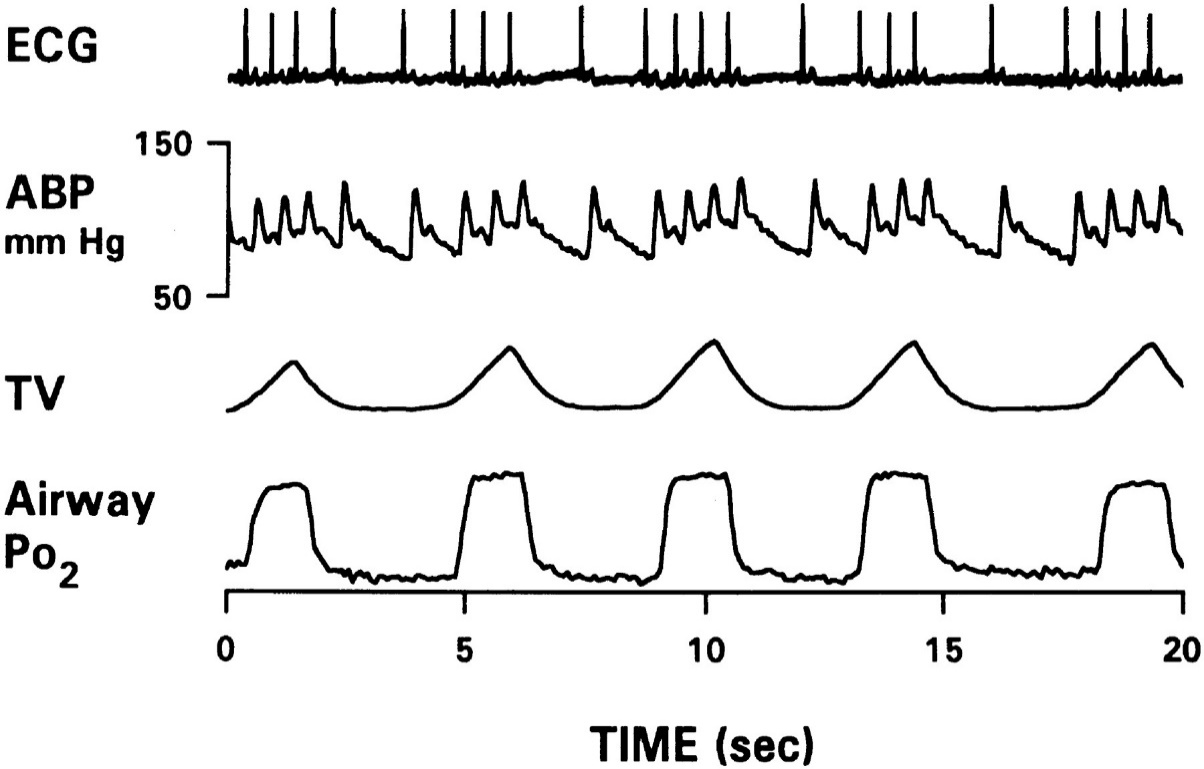 Sinusová respirační arytmie (RSA)
Mechanismy podílející se na vzniku RSA (není jasné, který je hlavní):
 Baroreflex: v inspiriu – pokles intratorakálního tlaku → ↑plnění srdce (zvýšení tlakového gradientu) → ↑systolický výdej → ↑ krevní tlak → zaznamenají baroreceptory → přes baroreflex (zpoždění cca 2 s) → ↓srdeční frekvence (projeví se až ve výdechu) → ↓krevní tlak
 Centrální generátor: iradiace impulzů z respiračního do kardiomotorického centra v prodloužené míše
 Bainbridgeův reflex: zvýšení žilního návratu při nádechu – rozpětí síní – podráždění stretch receptorů – stimulace vagu – stimulace SA uzlu
 Lokální zdroj – mechanické napínání SA uzlu v nádechu urychluje jeho depolarizaci (slabá RSA přítomná i u transplantovaného srdce)
 Další: reflexy z plic ovlivňující aktivitu vagu, chemoreflex (oscilace pCO2, pO2, pH během dýchání)
Tepová frekvence při změnách polohy těla(demonstrace funkce baroreflexu)
Při změnách polohy těla v gravitačním poli dochází k změnám TK v závislosti na poloze vůči srdci (efekt hydrostatického tlaku). Změny TK v horní polovině těla jsou minimalizovány pomocí krátkodobé regulace TK (baroreflexu).

 klinostatická reakce – změna polohy ze stoje do lehu↑žilní návrat krve z dolní poloviny těla → ↑plnění srdce (preload) → ↑srdeční výdej → ↑krevní tlak→ přes baroreflex  dojde k ↓srdeční frekvence a ↓totální periferní resistence

ortostatická reakce – změna polohy z lehu do stoje↓žilní návrat krve z dolní poloviny těla → ↓plnění srdce (preload) → ↓ srdeční výdej → ↓ krevní tlak → přes baroreflex  dojde k ↑ srdeční frekvence a ↑totální periferní resistence

Odpověď srdeční větvě baroreflexu je rychlejší ale méně účinná– srdeční frekvence roste během 1s od poklesu krevního tlaku, zabrání poklesu perfúze mozku v prvních sekundách

Periferní větev baroreflexu reaguje pomaleji ale je účinnější – totální periferní resistence roste po cca 6s, stabilizuje TK pro další čas stání → v průběhu stání srdeční frekvence klesá na klidovou hodnotu
Změny tepové frekvence vlivem pracovní zátěže
pracující sval má zvýšené metabolické nároky – dochází k zvýšenému prokrvení (metabolická autoregulace krevního průtoku)

 fyzická práce zvyšuje aktivitu sympatiku („ergotropní systém“) - anticipace
 dochází ke kompenzační vazokonstrikci v cévách tkání, které zrovna nejsou metabolicky zatíženy (GIT, kůže). To zabezpečí redistribuci krve.

to vše ovlivní srdeční činnost:
 vazodilatace ve svalech → ↓totální periferní rezistence → ↓krevní tlak → baroreflex → ↑srdeční frekvence
 sympatikus (může být aktivován přímo prací svalů): ↑srdeční frekvence